ΑΡΧΕΣ ΚΟΙΝΩΝΙΚΩΝ ΕΠΙΣΤΗΜΩΝΚΕΦ.4Ο
4.2     ΦΙΛΕΛΕΥΘΕΡΙΣΜΟΣ


ΑΝΑΣΤΑΣΙΑ ΠΑΤΣΙΟΥ
ΚΟΙΝΩΝΙΟΛΟΓΟΣ
Ο φιλελευθερισμός
Ως πολιτικό κίνημαδιαμορφώνεται
Κατά το Διαφωτισμό
Κατά  των προνομίων  της  φεουδαρχίας 
Κληρονομικότητα
Οικογενειοκρατία
Προνόμια καταγωγής
Τίτλοι ευγενείας
Ελέω θεού εξουσία
Απόλυτη κληρονομική μοναρχία
Ιστορικοί σταθμοί
Ένδοξη επανάσταση στην Αγγλία (1688)
Γαλλική Επανάσταση (1789)
Αμερικανική Ανεξαρτησία
Η ανερχόμενη αστική τάξη αντιδρά στα προνόμια και τους περιορισμούς των φεουδαρχών
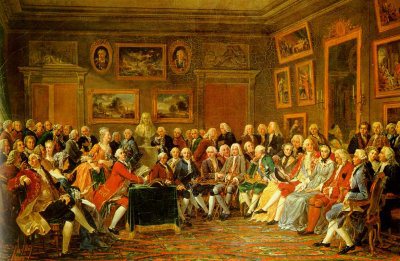 Ιδεολογία του φιλελευθερισμού
Ελευθερία (κοινωνική,πολιτική,οικονομική)
Δικαιώματα (ατομικά, πολιτικά)
Σύνταγμα
Διάκριση των εξουσιών
Τζον Λοκ
Ο θεμελιωτής του «πολιτικού φιλελευθερισμού»
φυσικά δικαιώματα του ανθρώπου 
Η ζωή
Η ελευθερία
Η ιδιοκτησία
Η αξιοπρέπεια
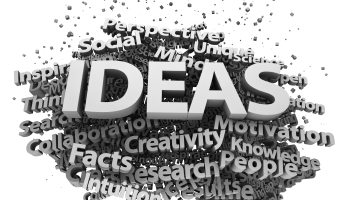 «κοινωνικό συμβόλαιο»
Κοινωνική συμφωνία 
Κυβερνώντων- κυβερνωμένων
Προστασία δικαιωμάτων 
Τήρηση Κοινωνικής ισορροπίας
Ελευθερία δράσης
Ύπαρξη κανόνων
20ος αι.
Επικράτηση στη Δύση
Αντιπροσωπευτική Κοινοβουλευτική Δημοκρατία
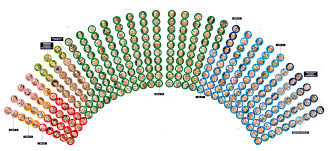 Έμμεση αντιπροσωπευτική Δημοκρατία
Εκλογές
Μέσο για τη σύναψη του συμβολαίου
Αλλαγή των κυβερνώντων που δεν τηρούν τους όρους
Η λύση στο πολιτικό πρόβλημα είναι
Η Ελεύθερη οικονομία

Η Έμμεση αντιπροσωπευτική Δημοκρατία
«Οι φιλελεύθεροι έχουν εκφράσει ιδιαίτερες επιφυλάξεις σχετικά με τη δημοκρατία, όχι μόνο λόγω του κινδύνου της διακυβέρνησης από την πλειοψηφία αλλά και λόγω της σύνθεσης της πλειοψηφίας των σύγχρονων βιομηχανικών κοινωνιών. Σύμφωνα με την άποψη του J.S. Mill, για παράδειγμα, η πολιτική σοφία δεν είναι κατανεμημένη εξί- σου και συνδέεται στενά με την εκπαίδευση. Οι ανεκπαίδευτοι είναι περισσότερο επιρρεπείς στο να λειτουργήσουν με βάση τα στενά ταξικά τους συμφέροντα, ενώ οι μορ- φωμένοι μπορούν να χρησιμοποιήσουν τη σοφία και την εμπειρία τους προς όφελος των υπολοίπων. Γι’ αυτόν τον λόγο και επέμεινε πως οι εκλεγμένοι πολιτικοί οφείλουν να εκπροσωπούν τους εαυτούς τους και όχι να αντανακλούν τις απόψεις εκείνων που τους εξέλεξαν. Έτσι, λοιπόν, πρότεινε ένα σύστημα πολλαπλής ψήφου που θα αφαιρούσε το δικαίωμα ψήφου από τους αμόρφωτους και παρείχε μία, δύο, τρεις ή τέσσερις ψήφους στους μορφωμένους, ανάλογα βέβαια με το επίπεδο της μόρφωσής τους ή την κοινωνική τους θέση.
Ο Ισπανός κοινωνικός στοχαστής Ορτέγκα ι Γκασέτ (1883-1955), εξέφρασε τέτοιους φόβους περισσότερο δραματικά στην Εξέγερση των μαζών (1930). Προειδοποίησε πως η άφιξη της μαζικής δημοκρατίας είχε οδηγήσει στην ανατροπή της πολιτισμένης κοινωνίας και της ηθικής τάξης, ανοίγοντας έτσι τον δρόμο για την έλευση στην εξουσία αυταρχικών εξουσιαστών, έχοντας απλά απήχηση στα βασικά ένστικτα των μαζών».
ερωτήσεις
Ο πολιτικός φιλελευθερισμός: α. Εκφράζει μια εχθρική στάση απέναντι σε οτιδήποτε
είναι καινούριο β. Πρόταξε, απέναντι στην απολυταρχία και τη μοναρχία, την έμμεση
αντιπροσωπευτική κοινοβουλευτική δημοκρατία γ. Υποστηρίζει την επιστροφή στις
ρίζες δ. Υποστηρίζει την διατήρηση της υπάρχουσας τάξης πραγμάτων στην οικονομία
και την πολιτική. ΠΕ
Ο φιλελευθερισμός: α. Εκφράζει μια εχθρική στάση απέναντι σε οτιδήποτε είναι
καινούριο (νεωτερικό). β. Υποστηρίζει τη διάκριση των εξουσιών, γ. Υποστηρίζει την
επιστροφή στις ρίζες. δ. Υποστηρίζει την διατήρηση της υπάρχουσας τάξης πραγμάτων
στην οικονομία και την πολιτική. 
 Η έμμεση αντιπροσωπευτική, κοινοβουλευτική δημοκρατία συνδέεται με τον
φιλελευθερισμό. ΣΛ
Ο φιλελευθερισμός υποστηρίζει την επιστροφή στις ρίζες. ΣΛ
Ο φιλελευθερισμός, ως πολιτικό κίνημα, άρχισε να διαμορφώνεται στο πλαίσιο του
Διαφωτισμού. ΣΛ
Να περιγράφετε τις βασικές θέσεις που υποστηρίζει ο φιλελευθερισμός. Ανάπτ.
 Τι είναι το κοινωνικό συμβόλαιο για το οποίο μίλησε ο Τζον Λοκ και ποια είναι η σχέση
του κοινωνικού συμβολαίου με τις εκλογές; Ανάπτ.